THE OTTOMANS ON RHODES
Marija Bogović, Antonia Pek, Nika Smolar, Natalija Štoos,
Mihael Vranar, Hrvoje Belinić
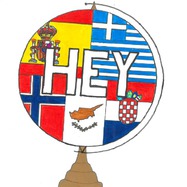 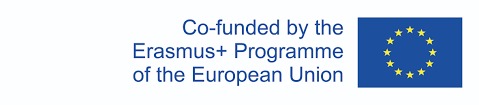 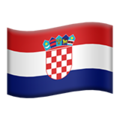 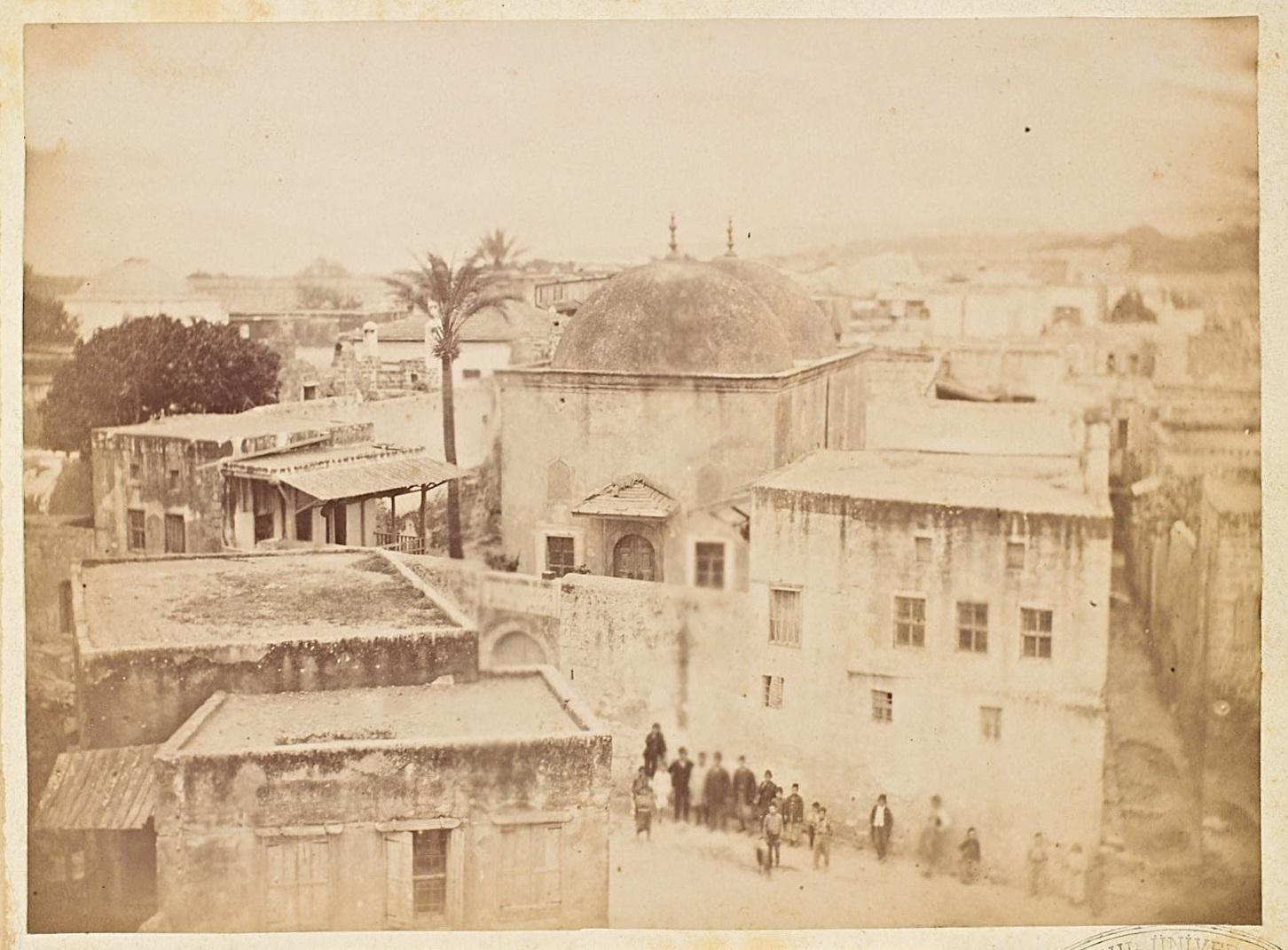 HAFIZ AHMED AGHA LIBRARY
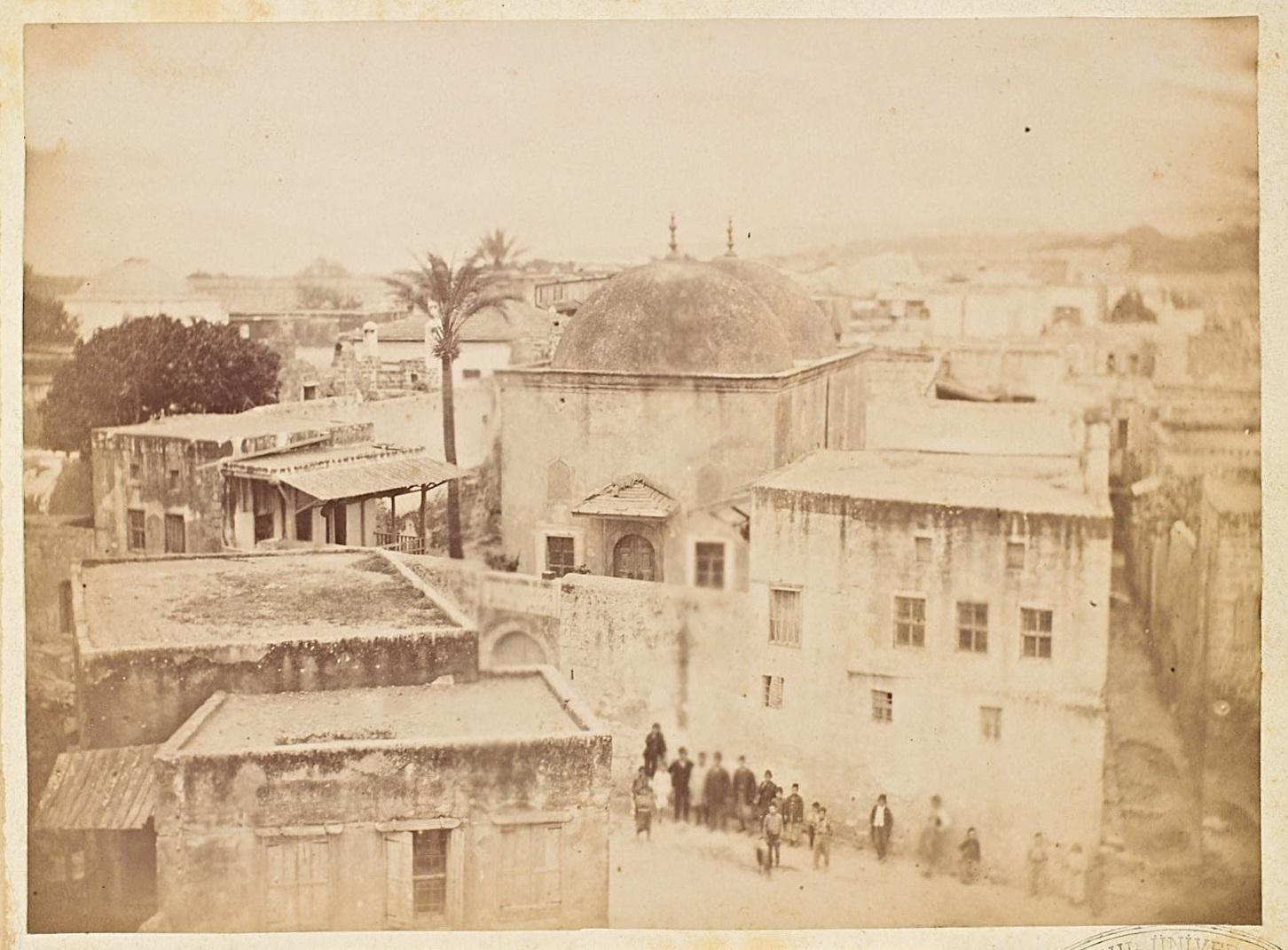 Founded in 1793
Located in the medieval city of Rhodes
ABOUT THE BUILDING ITSELF
Protected by UNESCO
(UNESCO World Heritage Site)
One of the last Ottoman landmarks
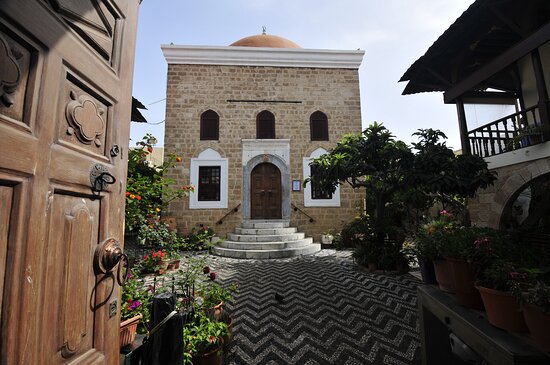 ABOUT THE FOUNDER OF THE LIBRARY
Hazif Ahmed Agha
Served as Chief Equerry to Sultan
Born in Asgourou in 18th century
Retired 1789
Member of a wealthy Ottoman family
Founded the library in 1793
Was called back into service
Died between 1800 and 1802
Delegate of the Empire to Mecca
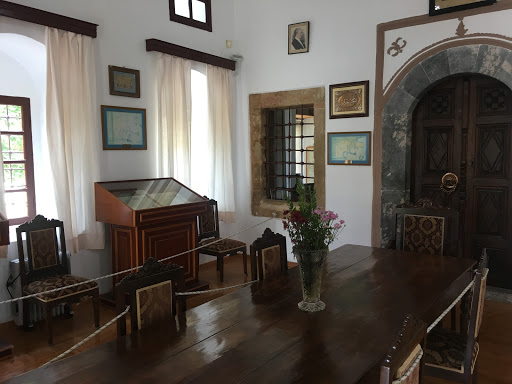 Around 1200 manuscripts
ABOUT THE LIBRARY’S CONTENTS
Old maps and pictures of Rhodes
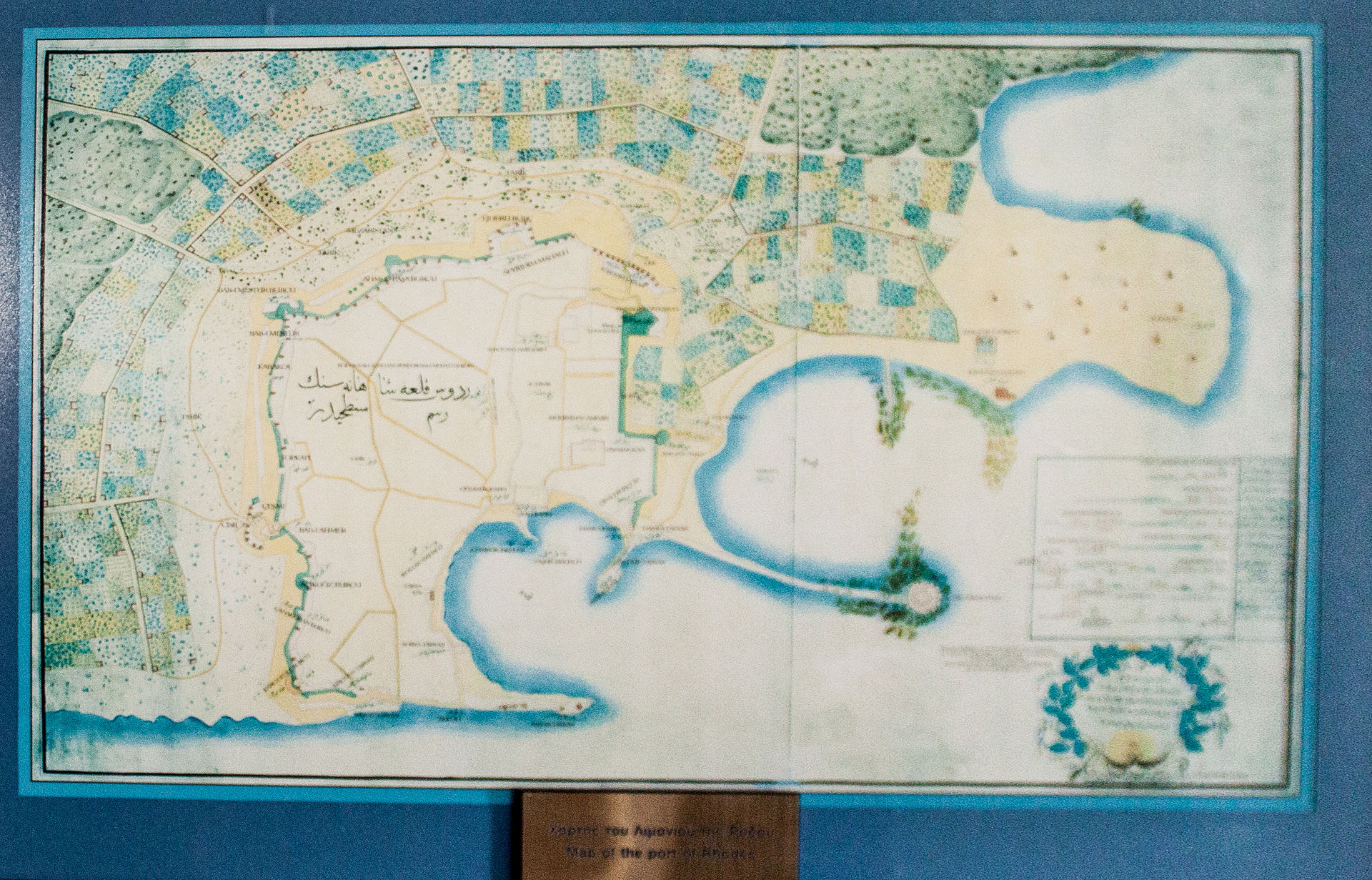 Koran from 1540
History of Turkish siege of the city in 1522
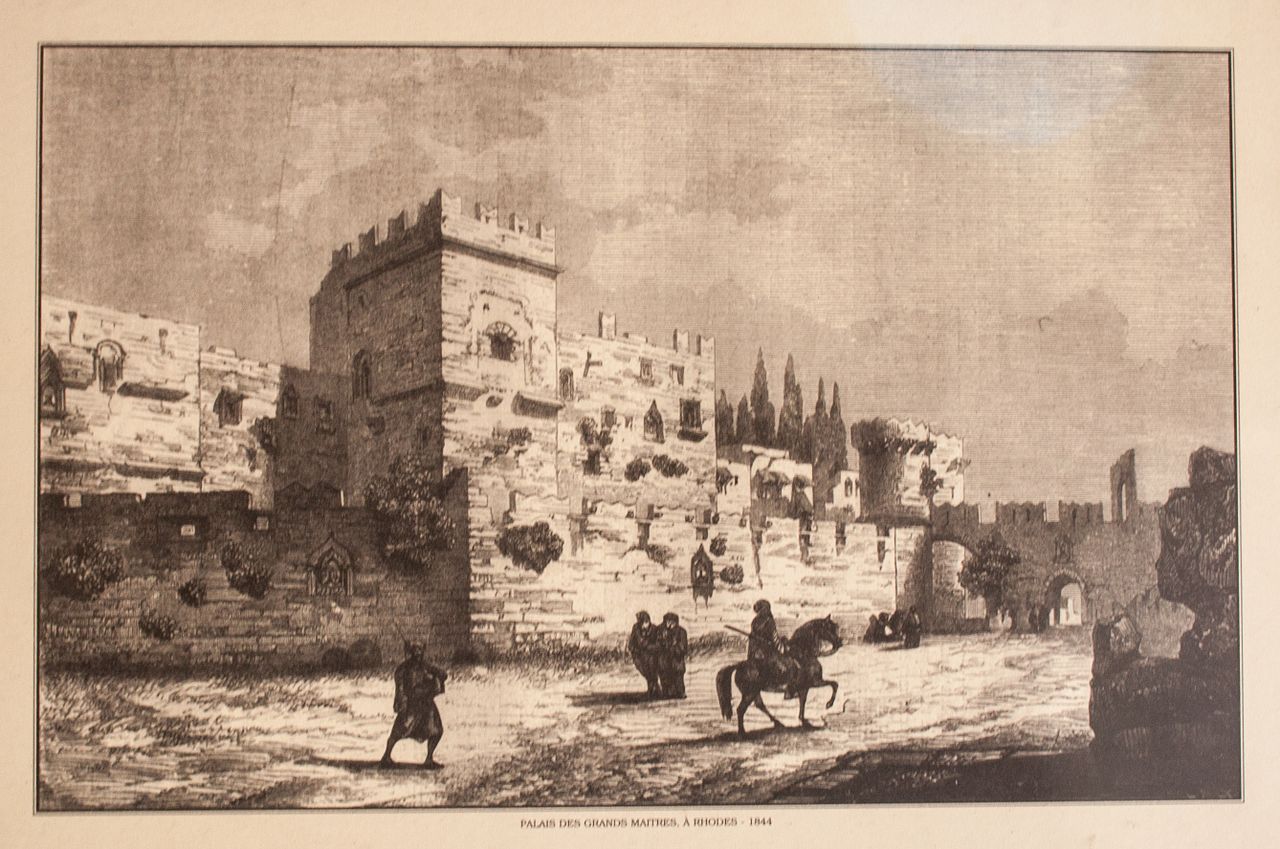 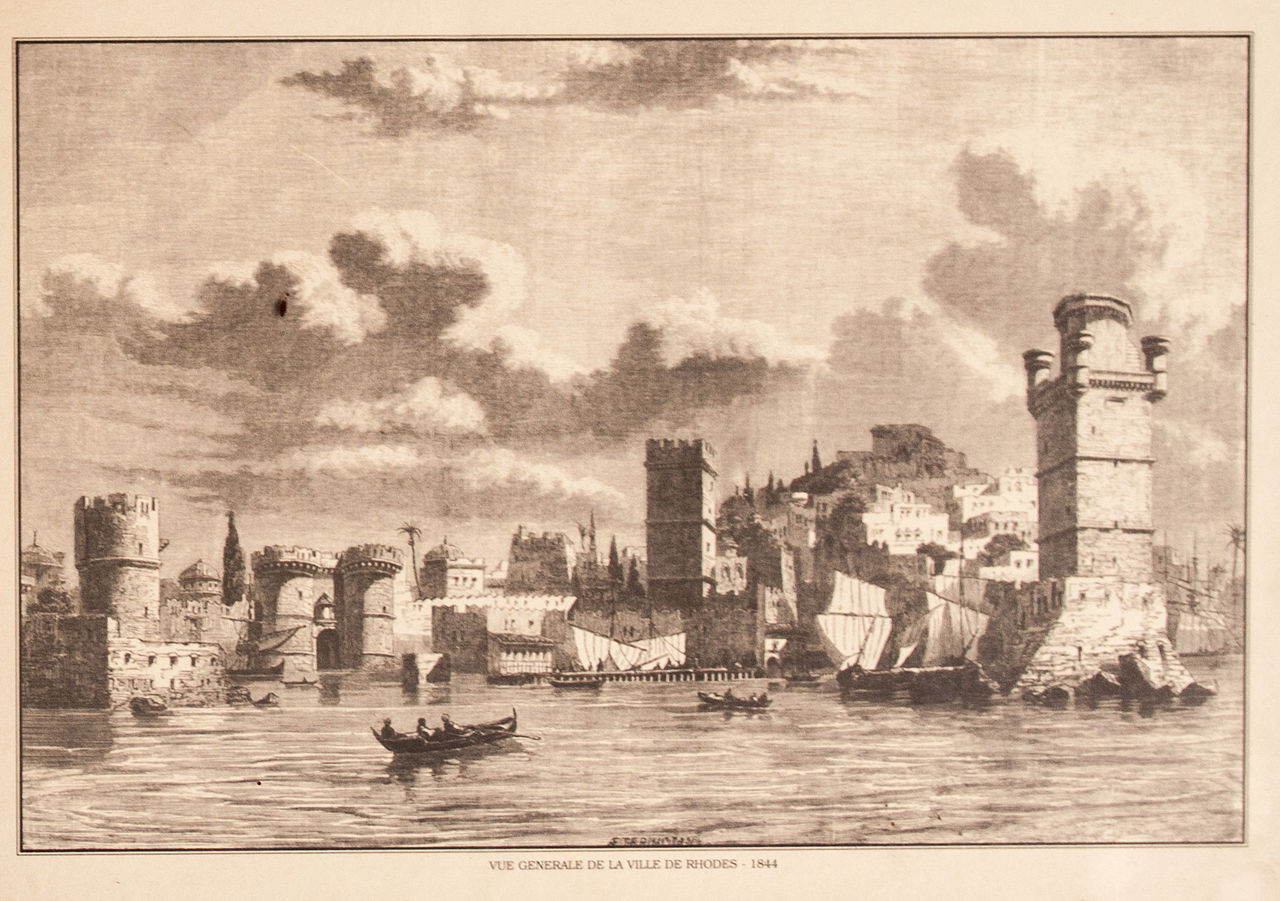 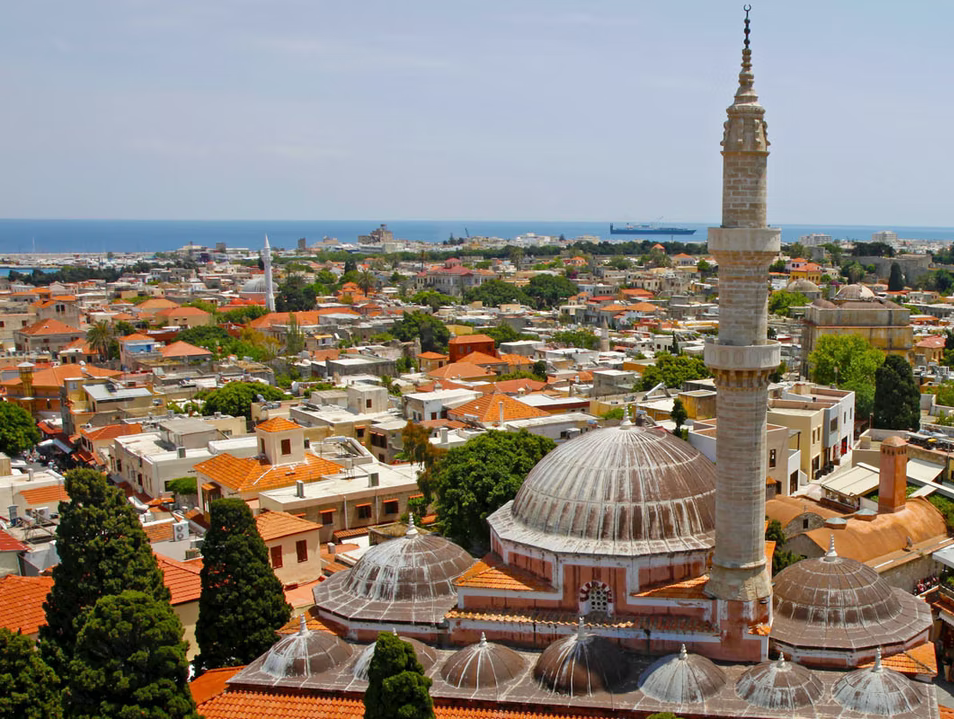 MOSQUE OF SULEIMAN
SULEYMANIYE MOSQUE
Built in 1522
Named after Sultan Suleiman
The first mosque in the town of Rhodes
Reconstructed- 1808
Arcade belonged to the Christian church
Rose colored stone exterior
Honorary distinction in 2006
Currently- museum
MEHMET AGA MOSQUE
MEHMET AGA MOSQUE
Built in 1820
The minaret
The mosque
Location: Socrates Street, Rhodes
View to the old town
Second floor above the building
Supported by a column
Wooden minaret
Street level
The ceremonial washing corner
Destroyed
Earthquakes and bombing
Closed for visitors
Today
Mosque
Open for ceremonies
THANK YOU FOR YOUR ATTENTION!
THANK YOU FOR YOUR ATTENTION!